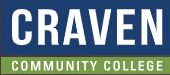 TABE  MATH - D
Unit  - 1
Lesson - 5
X-Y Ordered Pairs
Revised: March 10, 2024
Nolan Tomboulian
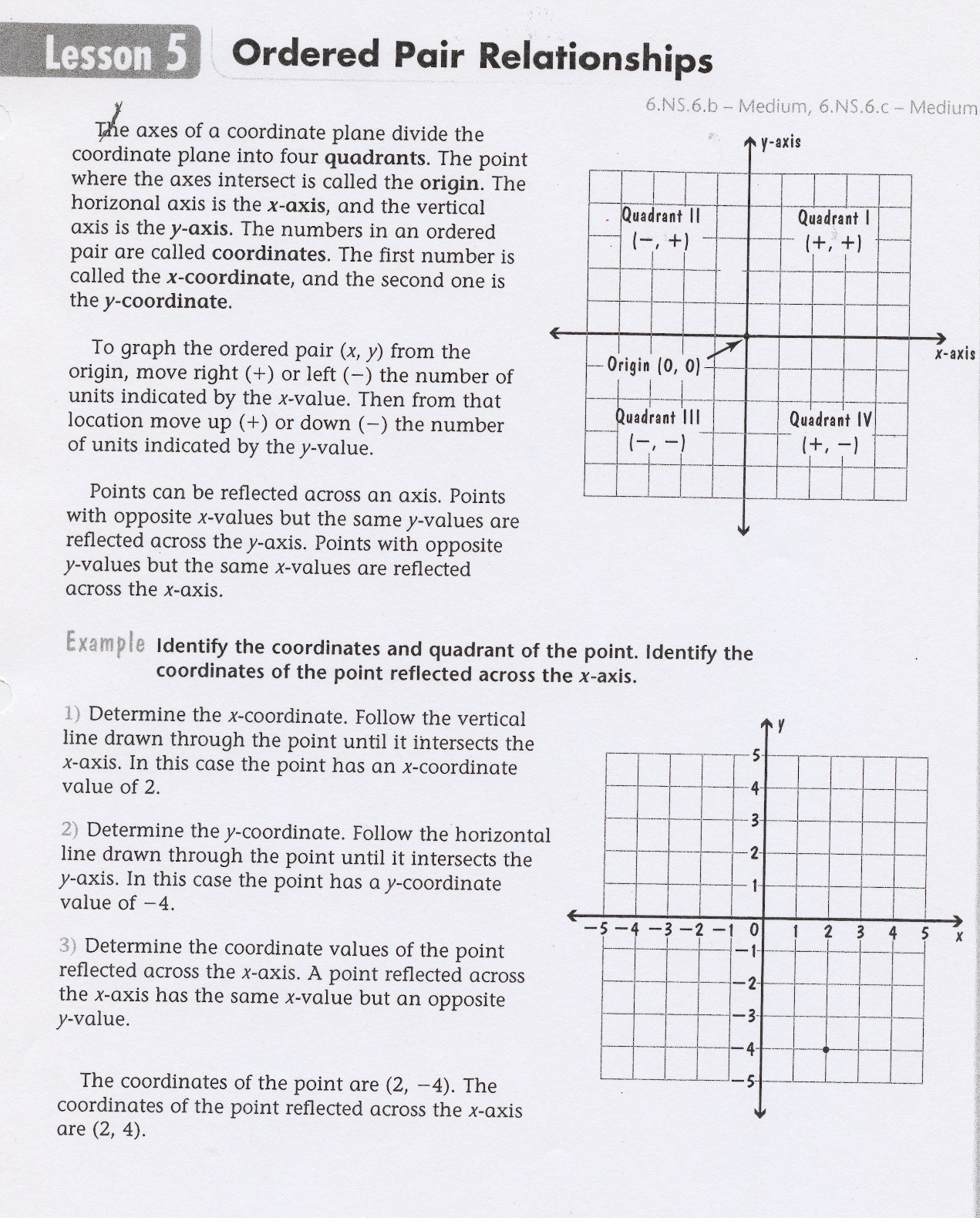 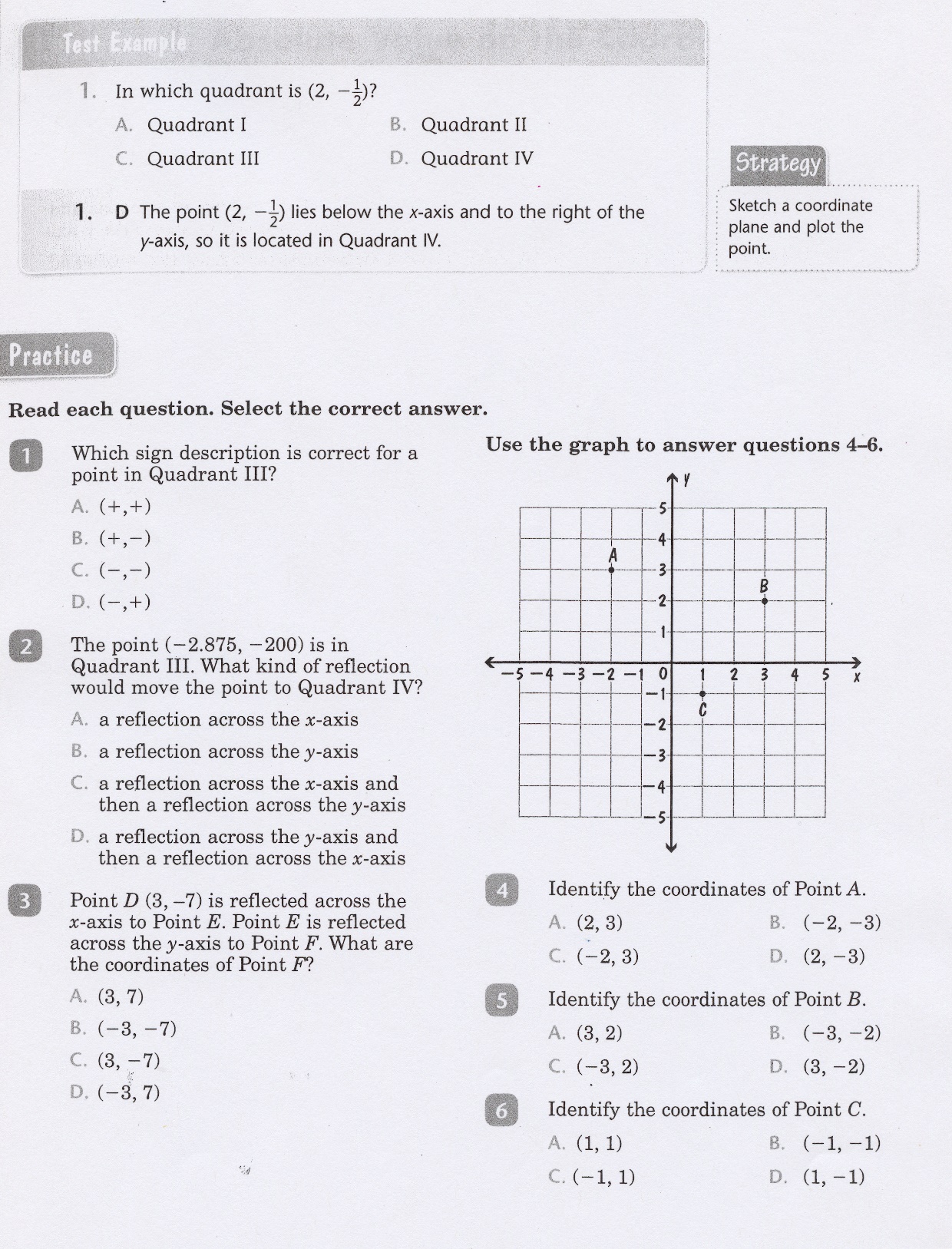 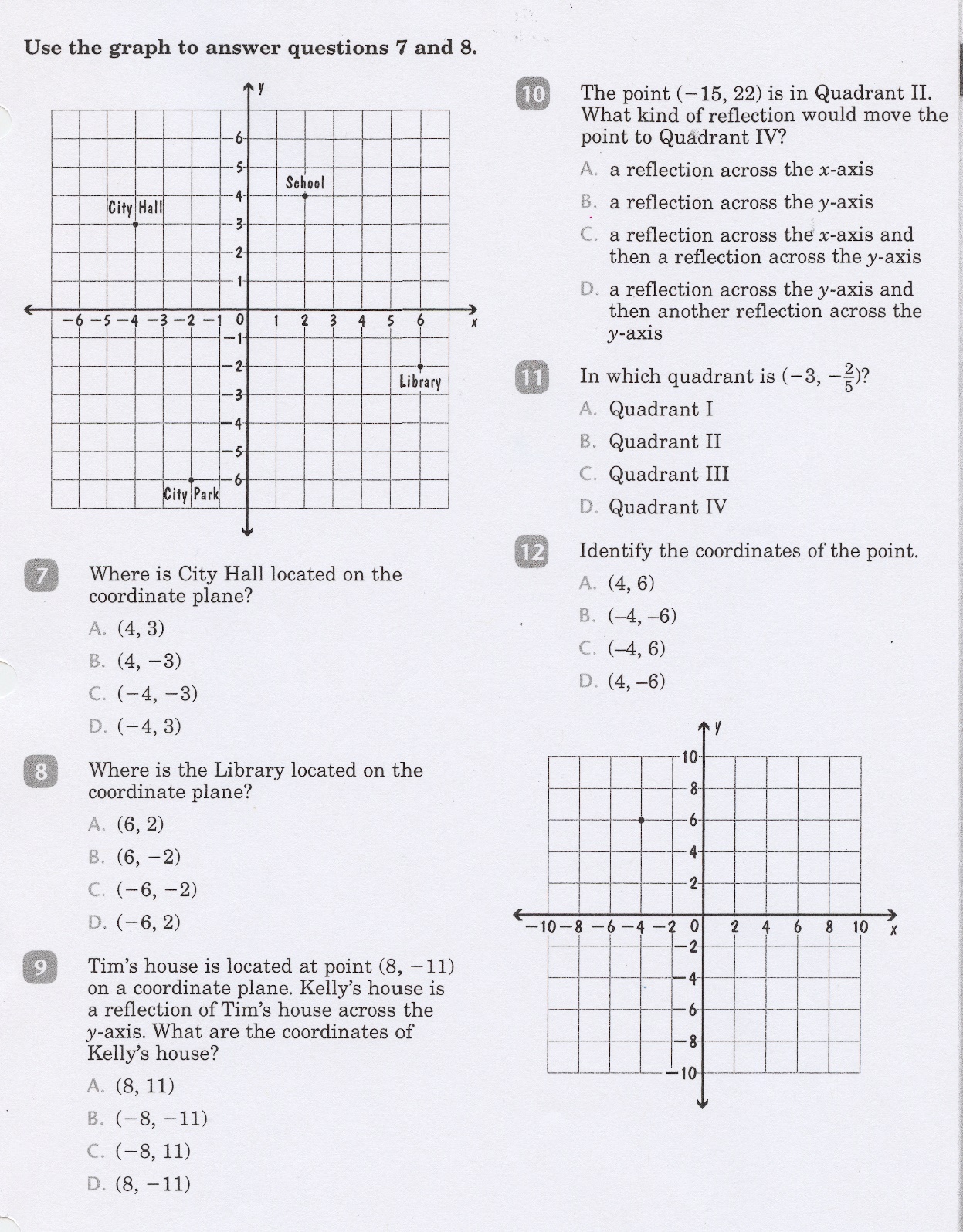 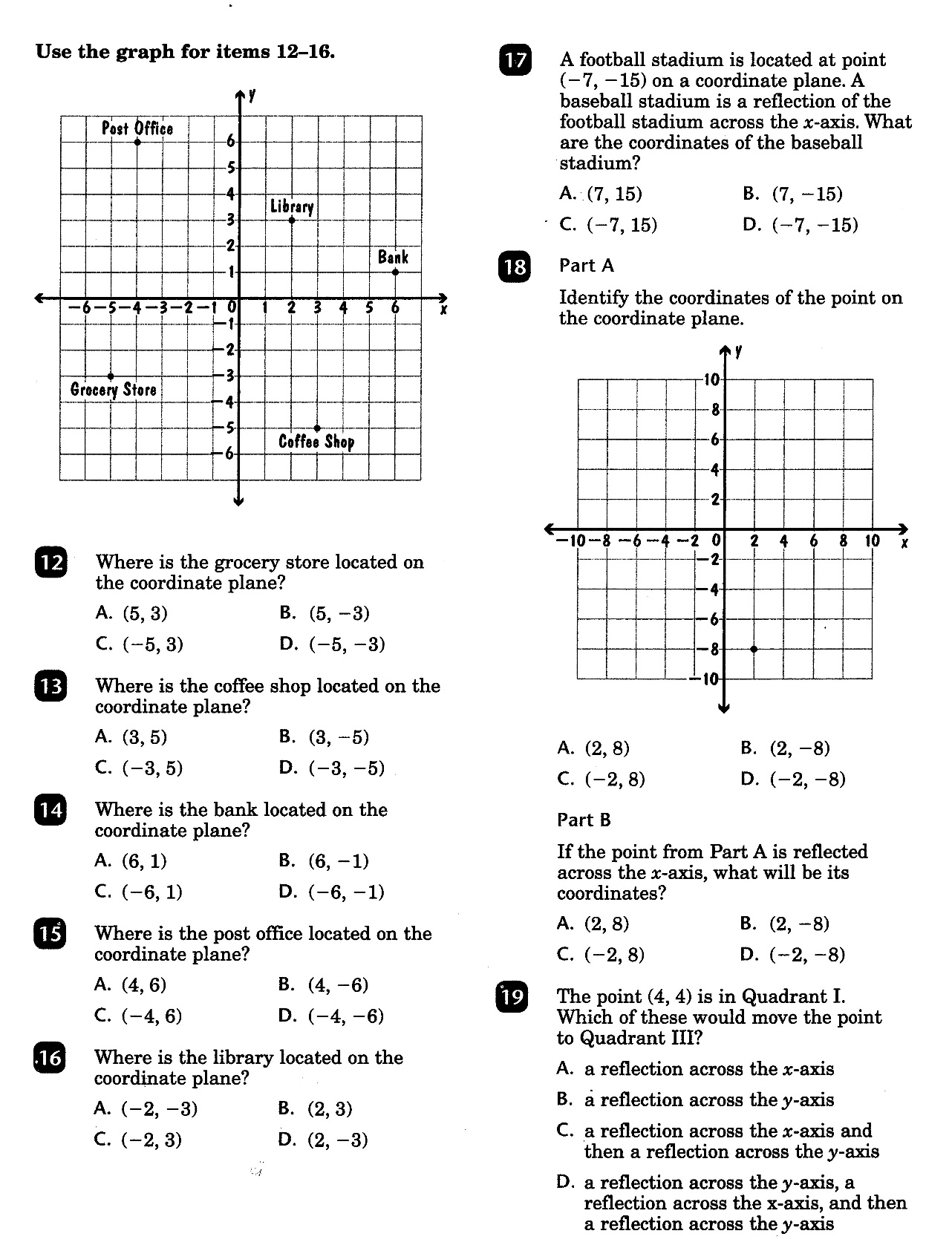 Math-D   Lesson-5 Key
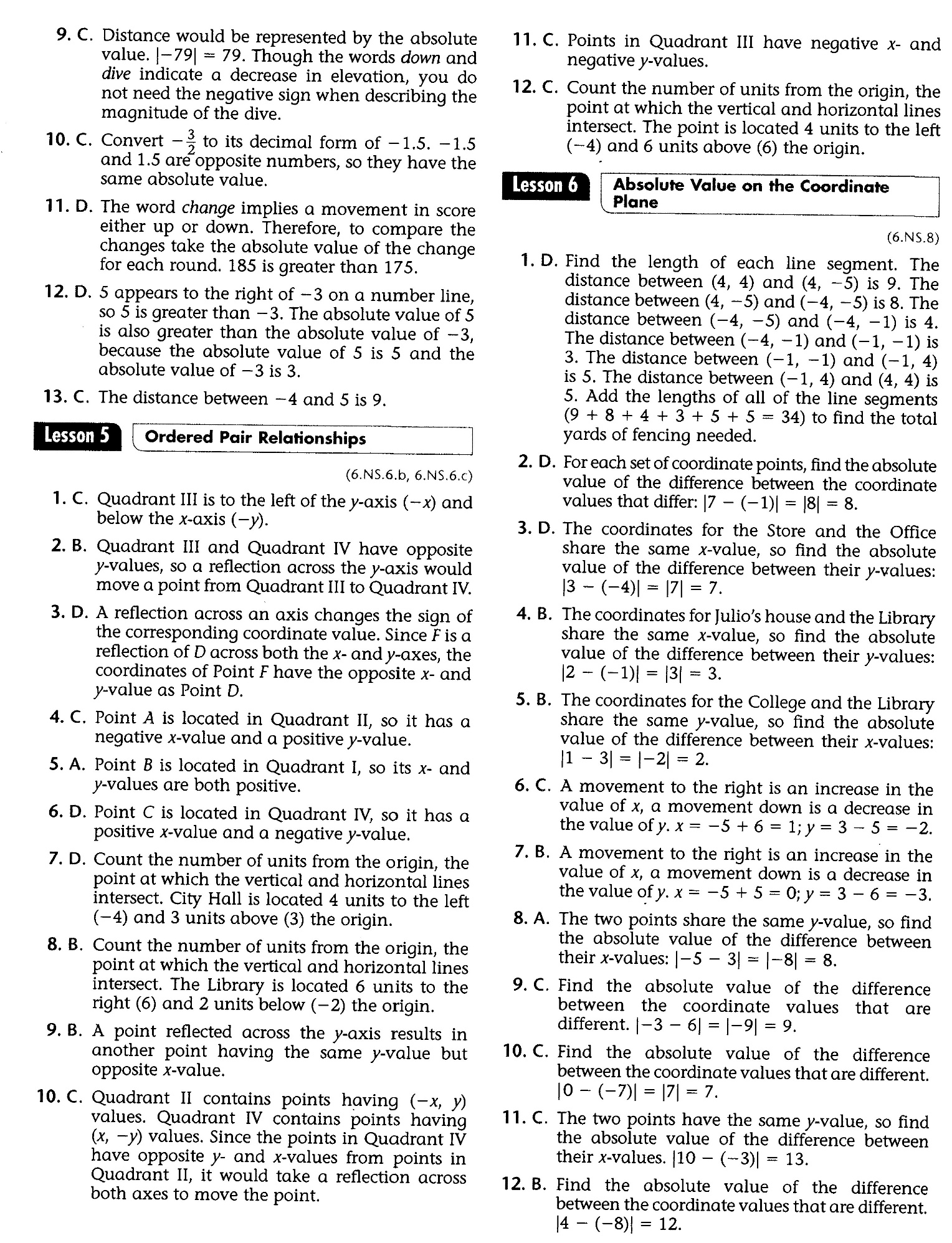 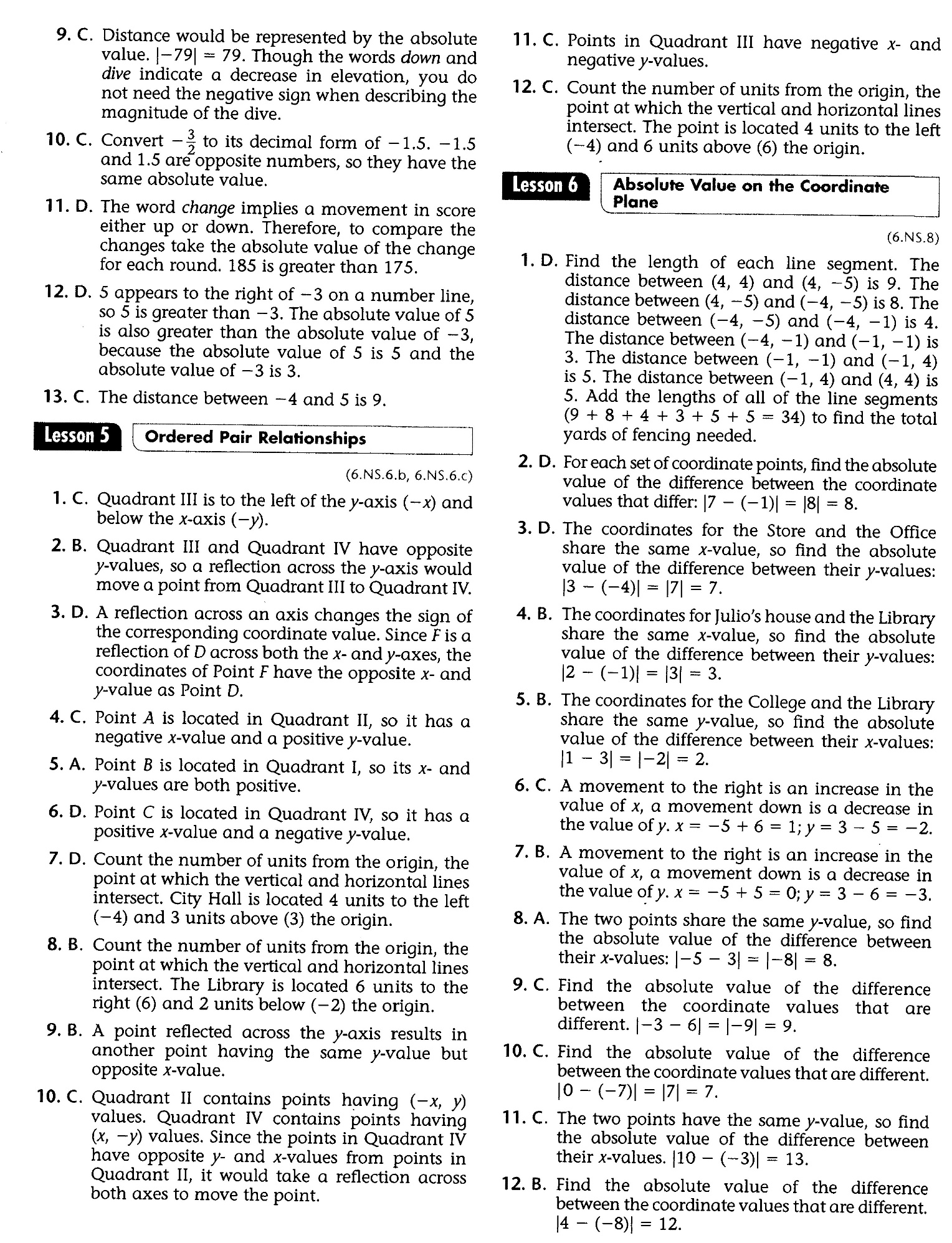 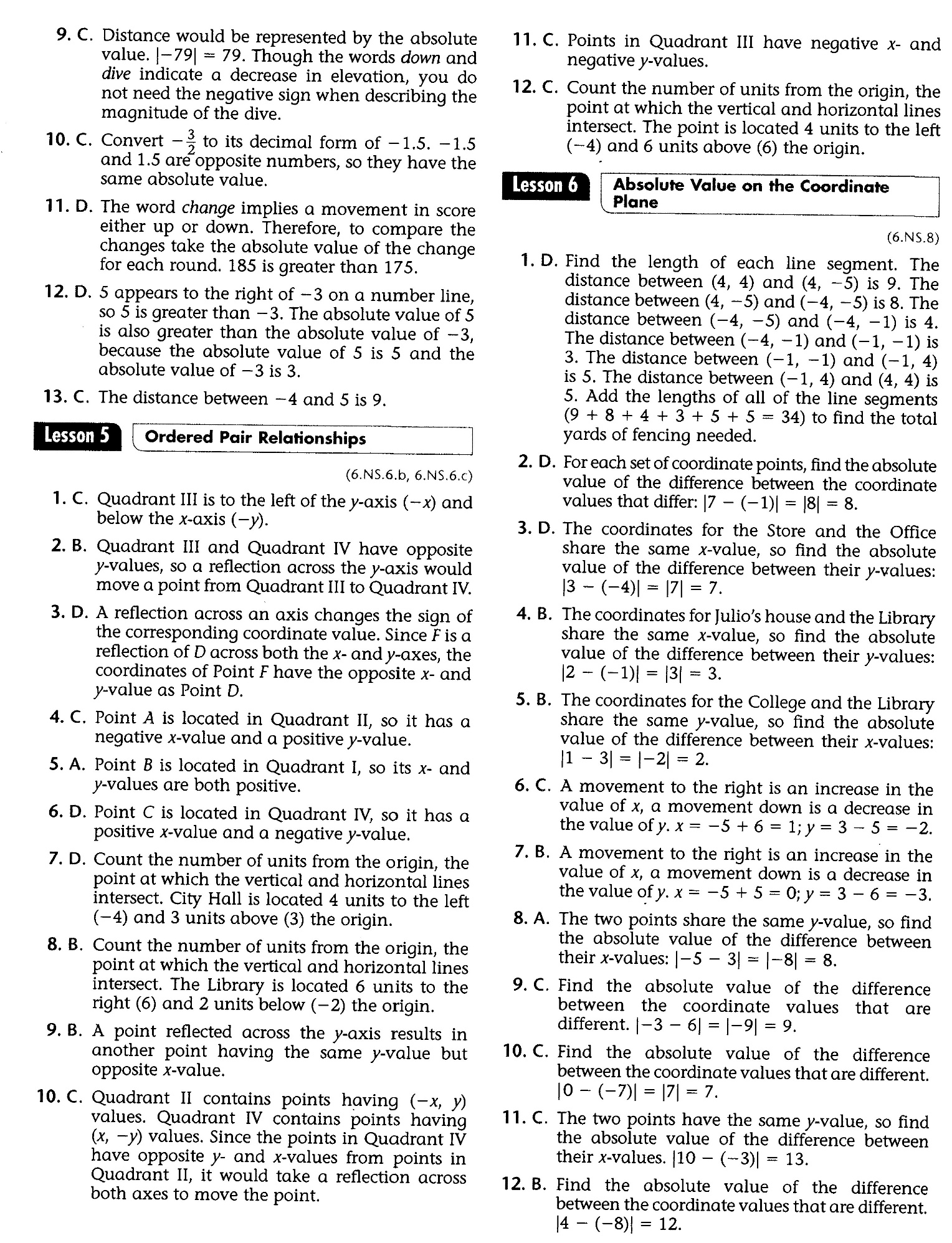 Math-D   Practice-5 Key
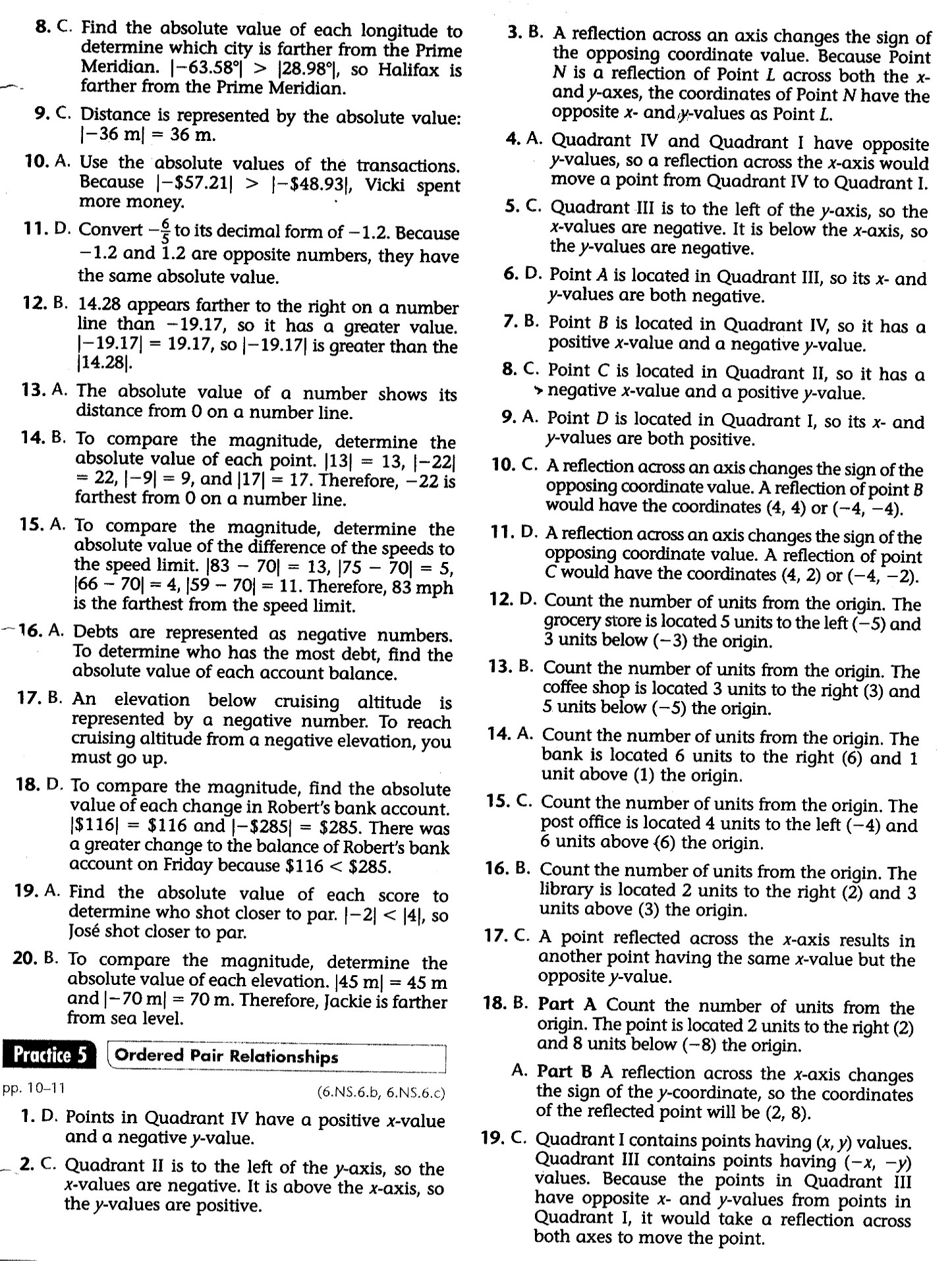 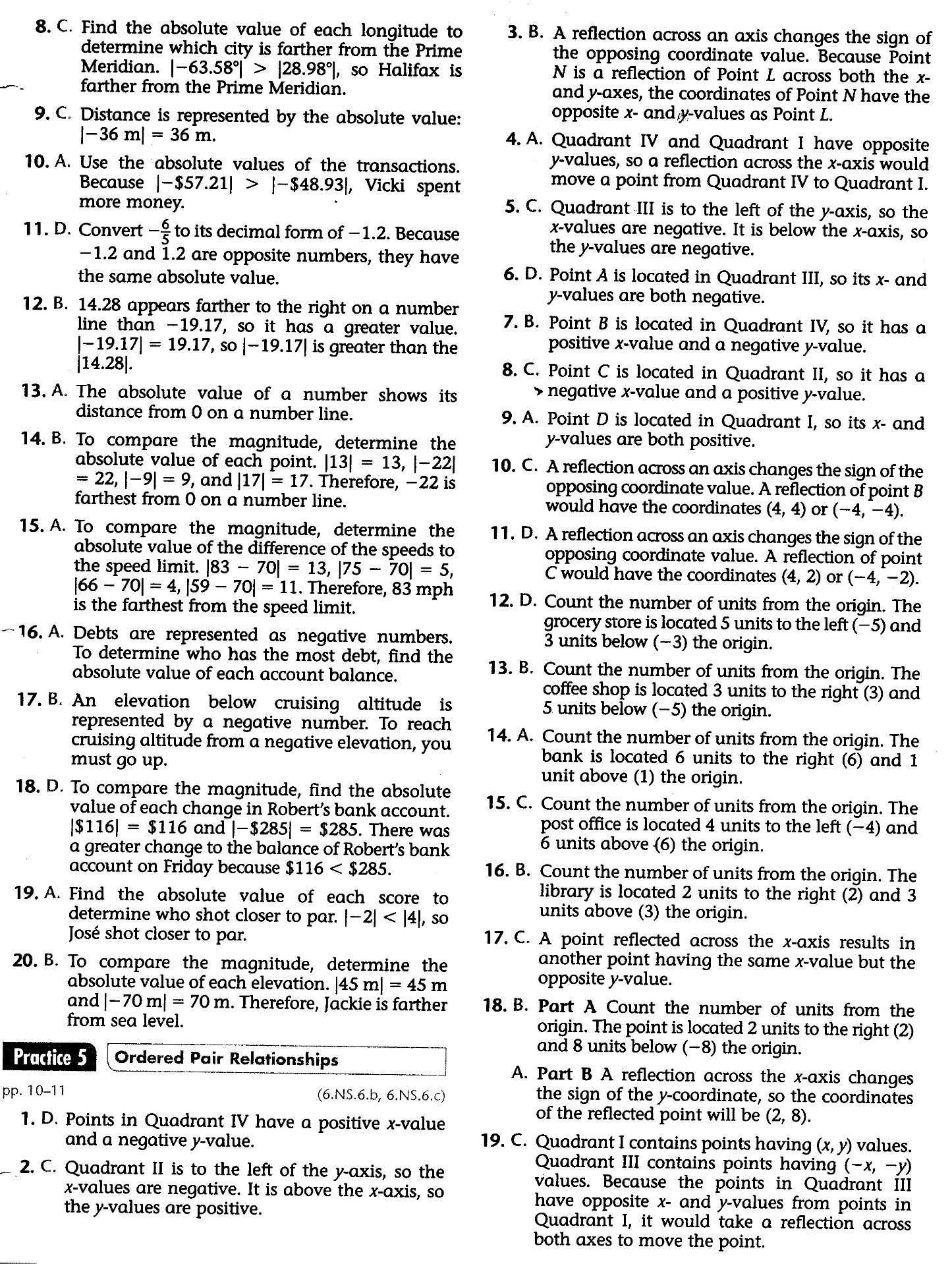 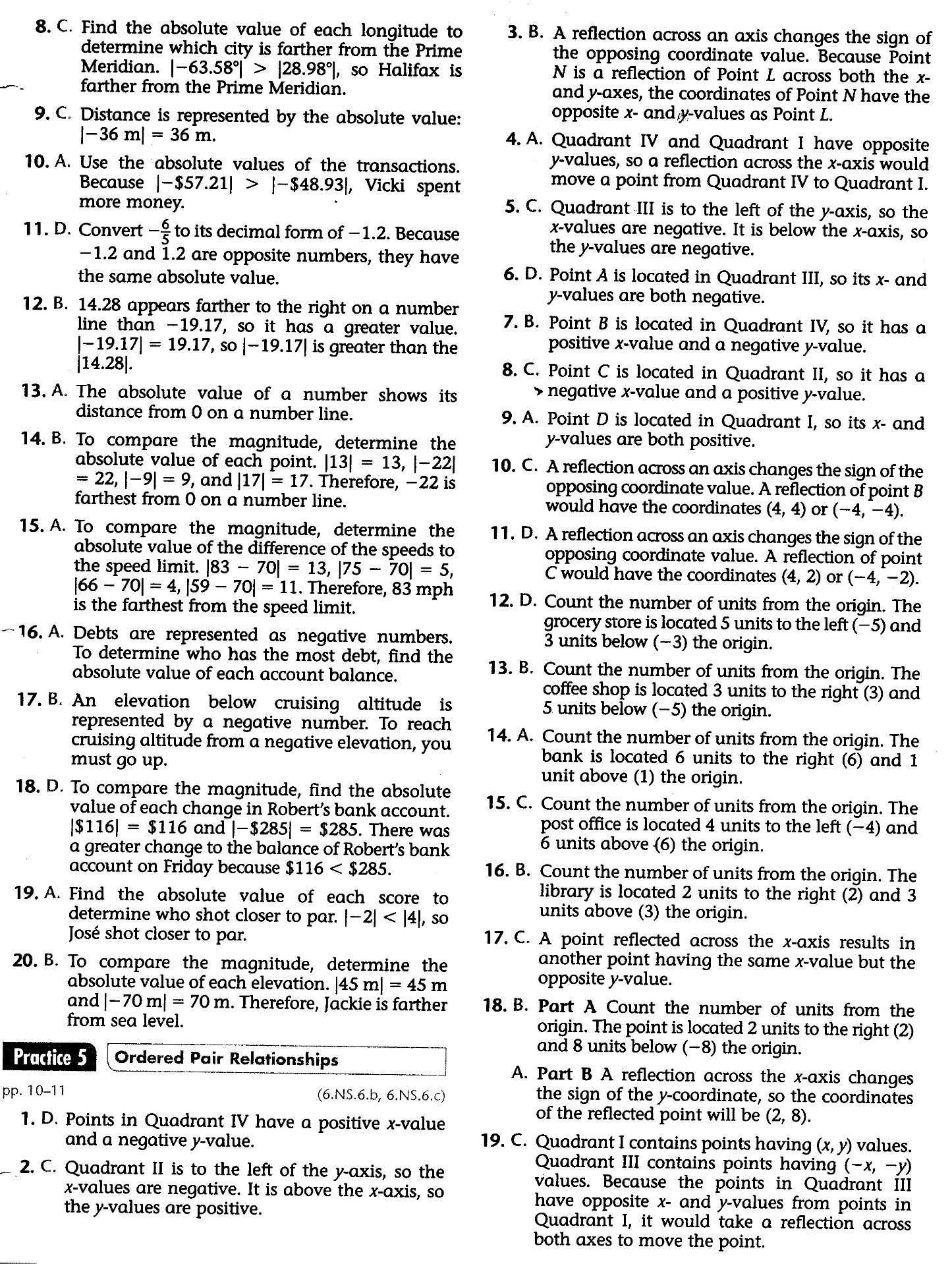